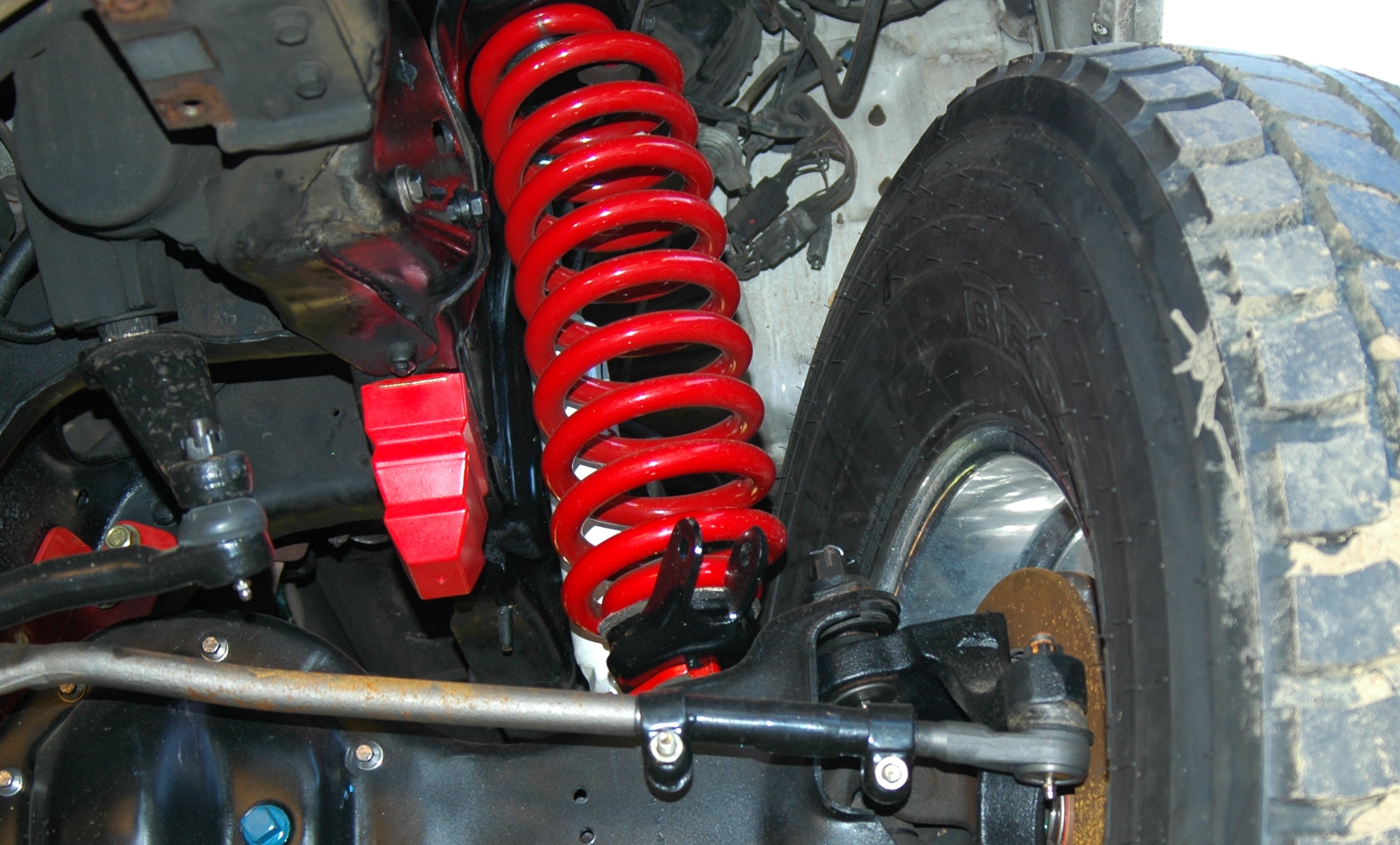 Explore the elastic potential store
Describe what's meant by elastic potential energy.

Calculate the elastic potential energy stored in a stretched spring.
Developing Experts All rights reserved © 2021
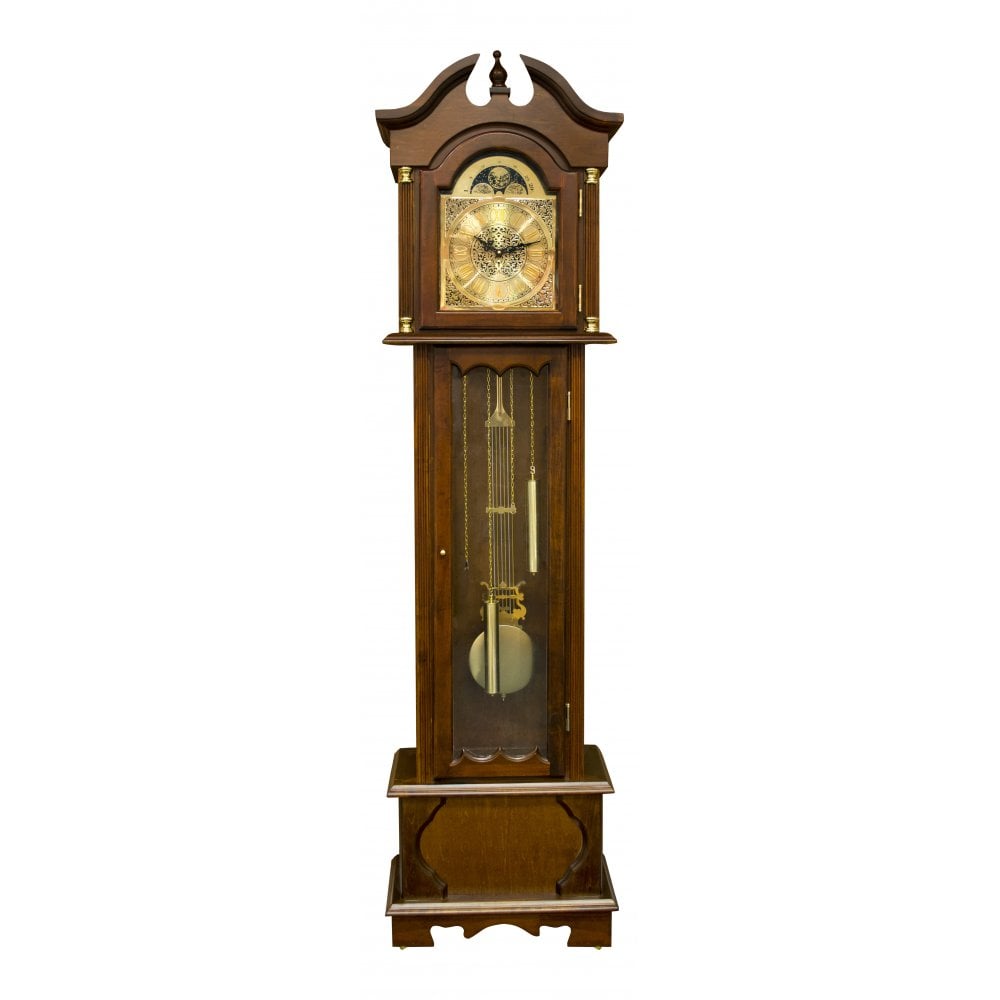 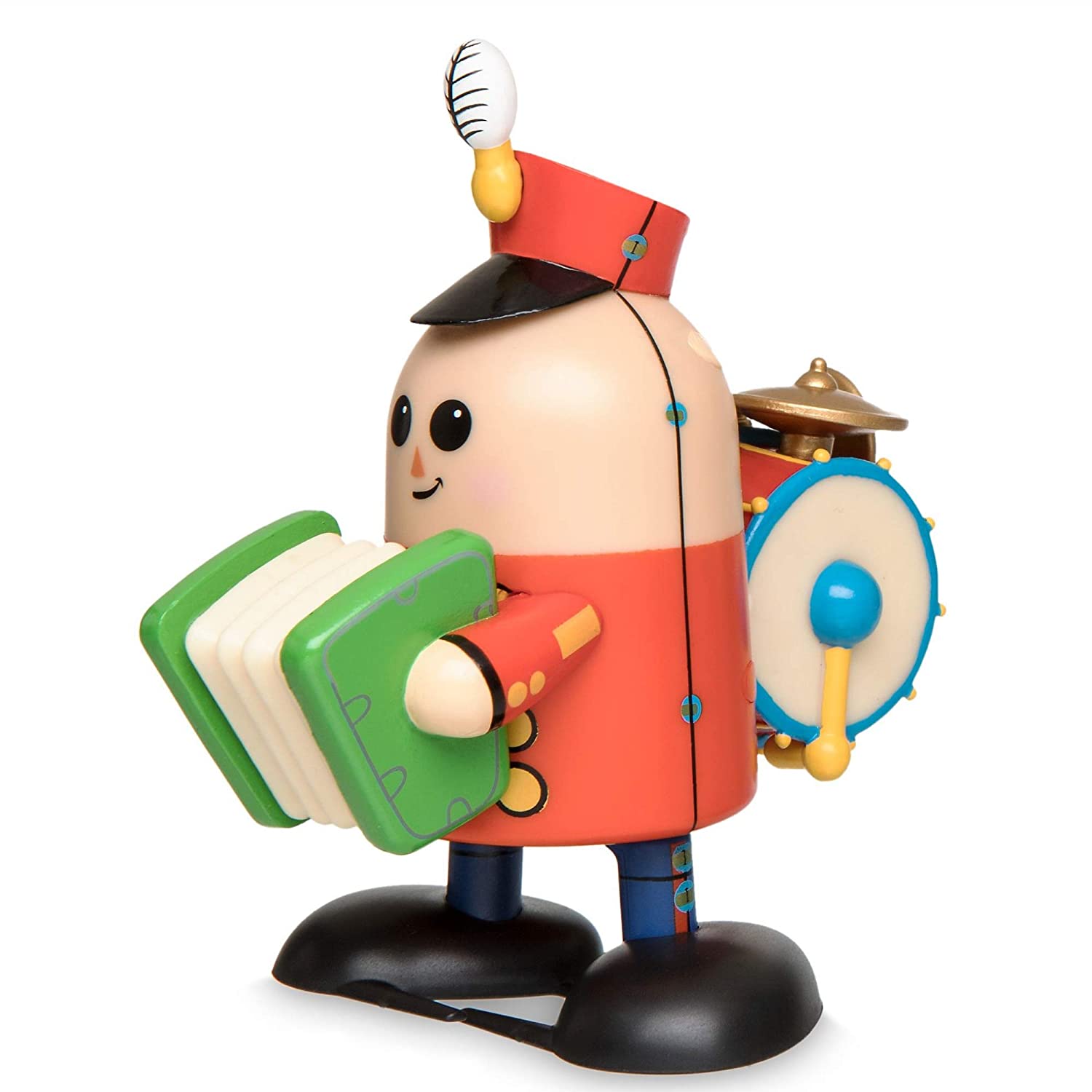 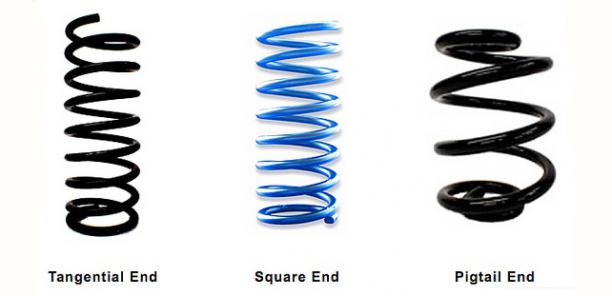 Developing Experts All rights reserved © 2021
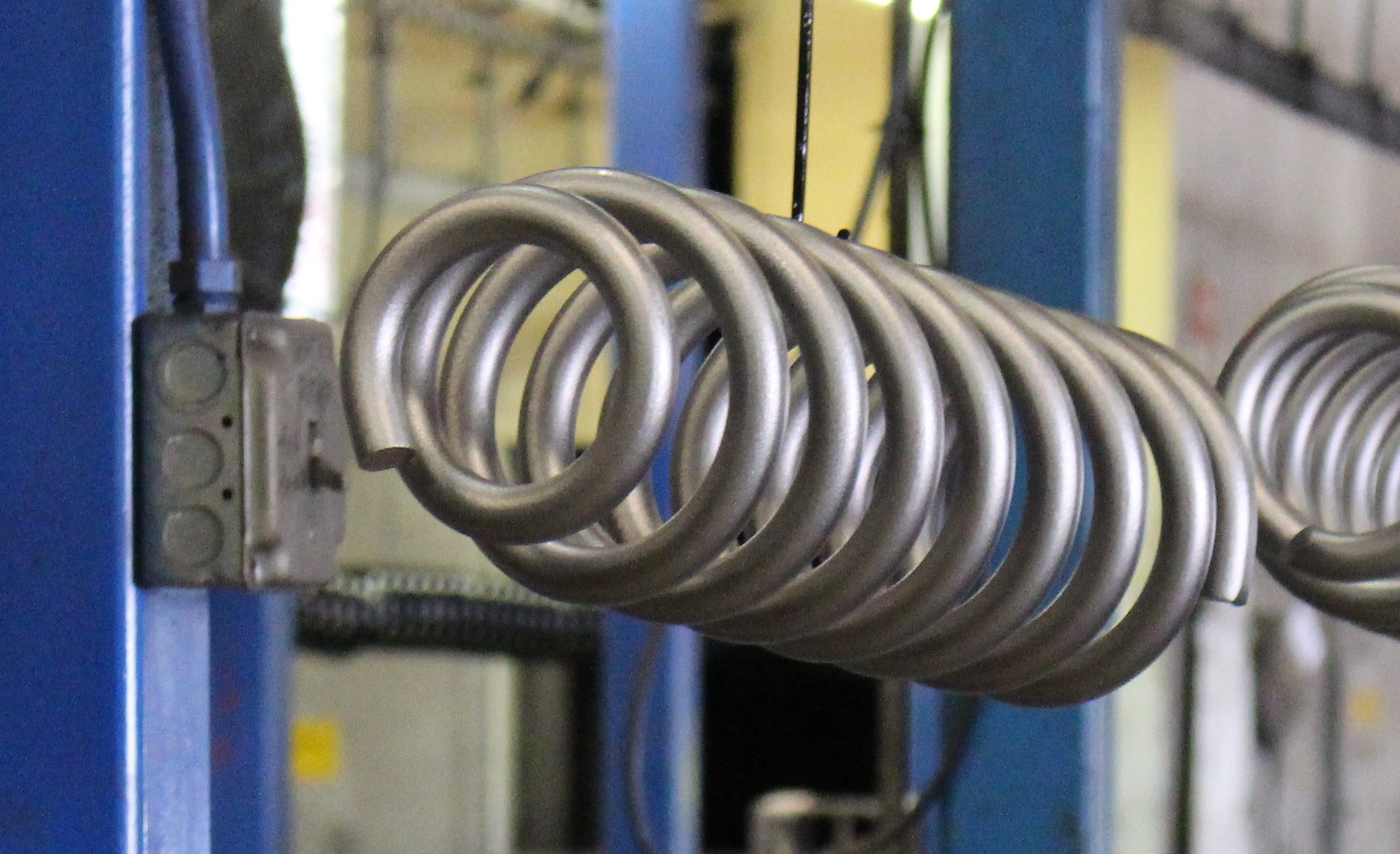 Explore the elastic potential store
When we stretch a spring, the length of the spring increases. 

As the length of the spring increases work is done. Work done is energy transferred when one object exerts a force on another. 

Energy is transferred to the stretched spring and is stored as elastic potential energy.
Developing Experts All rights reserved © 2021
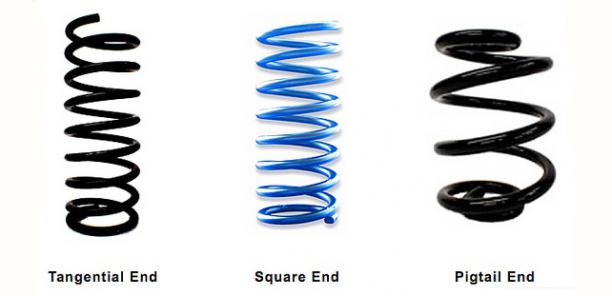 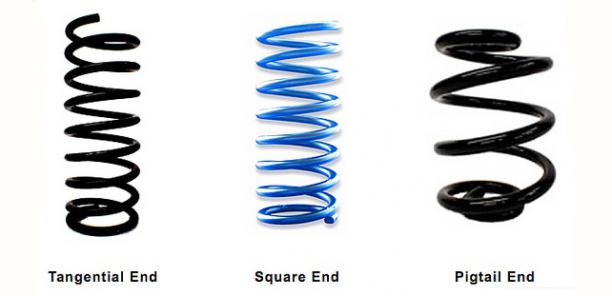 No extension
no force
extension
(e)
10 N
Developing Experts All rights reserved © 2021
Developing Experts All rights reserved © 2021
3
2.5
Extension of spring, e (cm)
2
1.5
1
0.5
5
10
15
20
Load on spring (N)
Developing Experts All rights reserved © 2021
3
2.5
Extension of spring, e (cm)
2
limit of proportionality
1.5
1
0.5
5
10
15
20
Load on spring (N)
Developing Experts All rights reserved © 2021
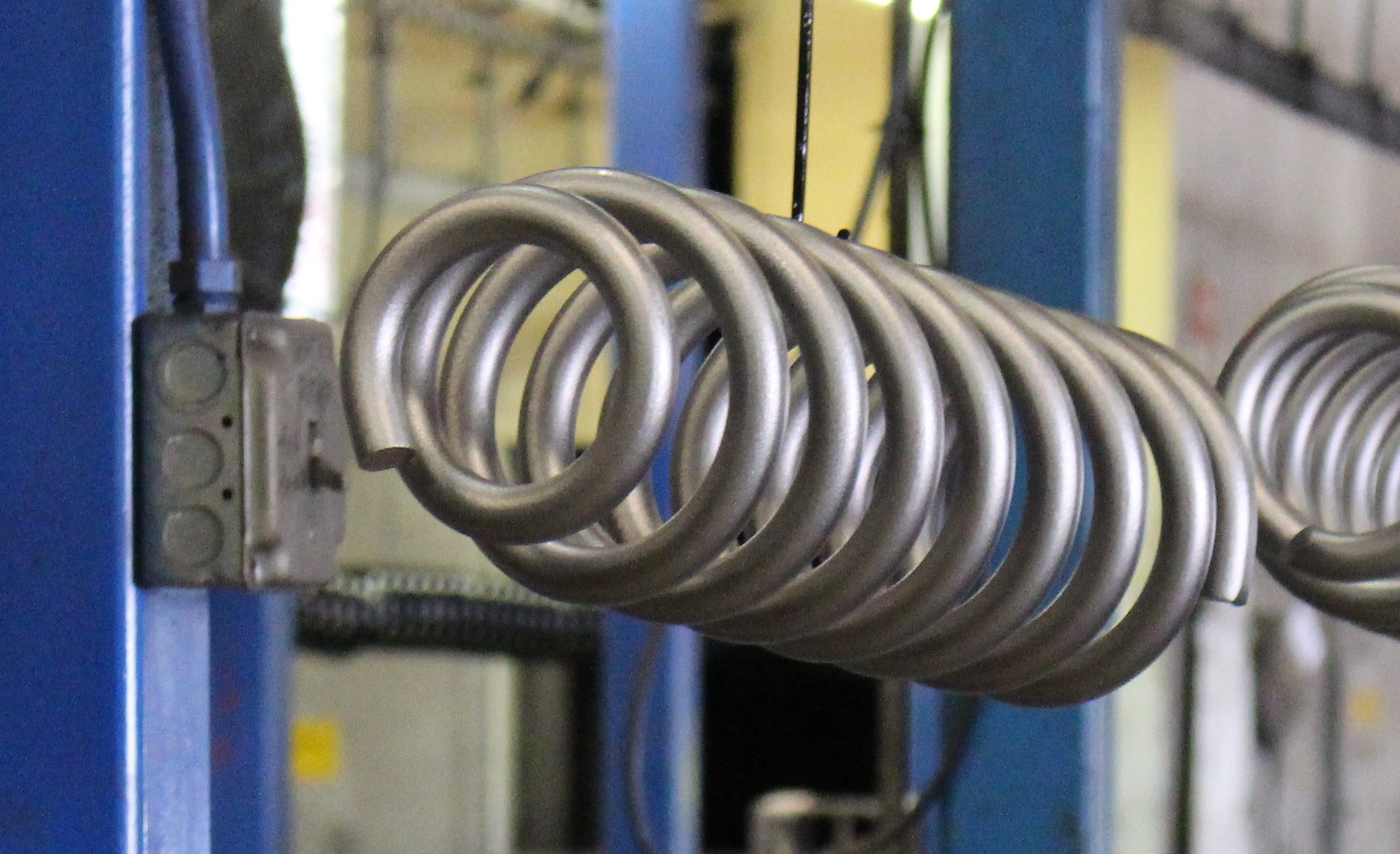 Elastic potential energy
×
×
k
e2
=
0.5
Ee
extension 
(m)
spring constant
(N/m)
elastic potential energy  (J)
Developing Experts All rights reserved © 2021
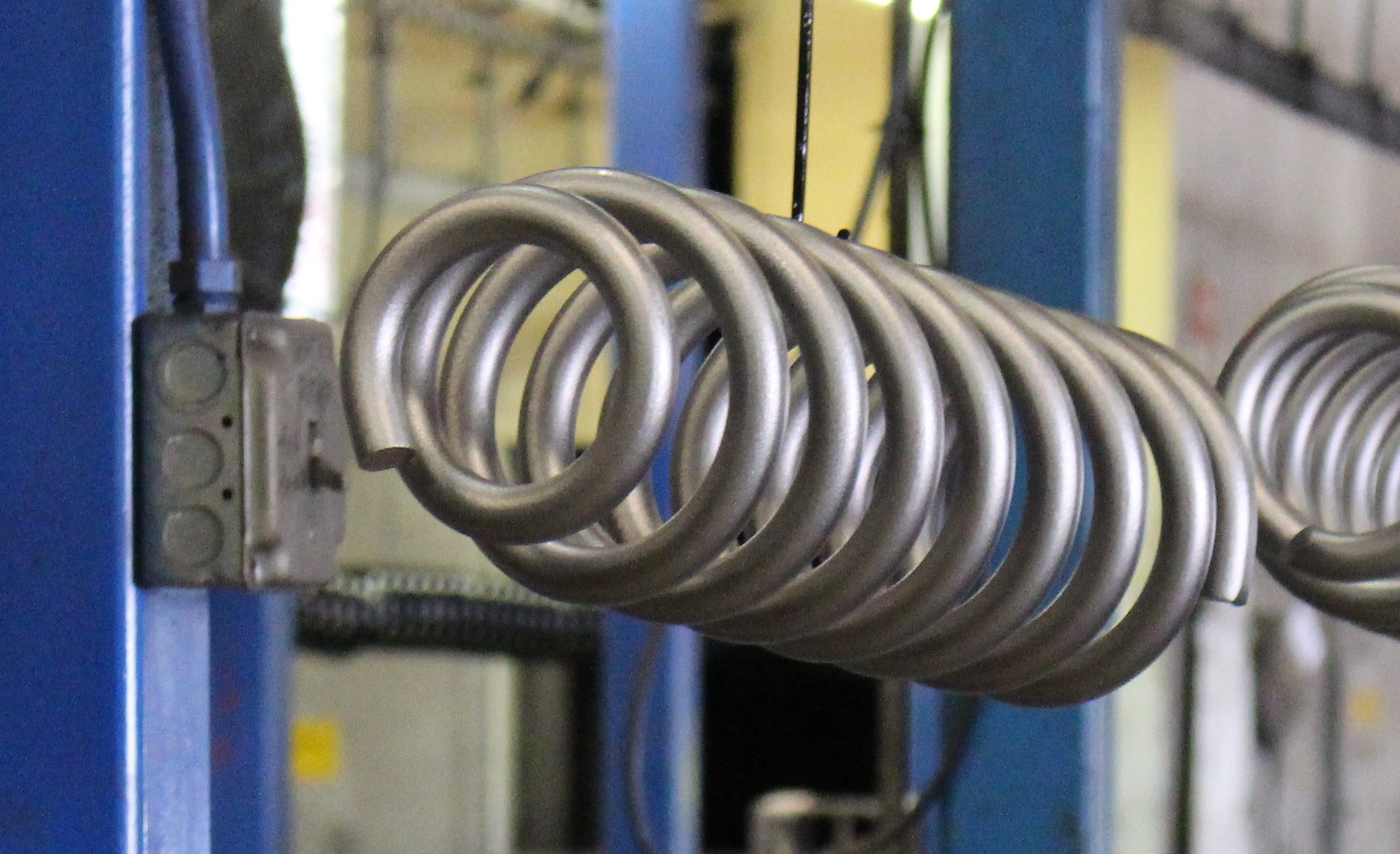 Elastic potential energy
k
×
e2
=
0.5
×
Ee
extension 
(m)
spring constant
(N/m)
elastic potential energy  (J)
The extension must be in metres, so if it's in centimetre you’ll need to convert to metres. 

2. The value of the spring constant depends on the spring.
Developing Experts All rights reserved © 2021
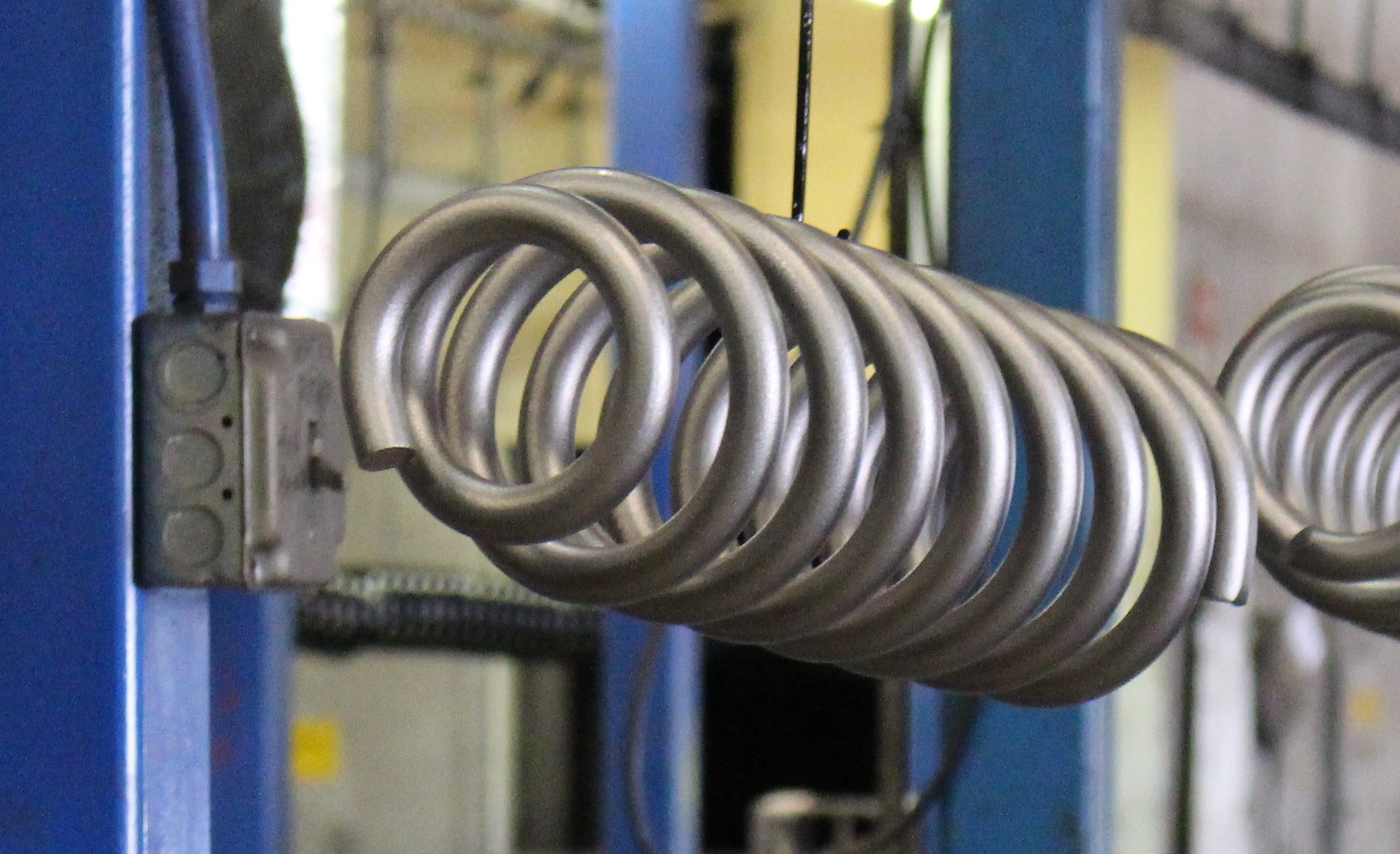 A spring has an extension of 20 cm. Calculate the elastic potential energy stored in this spring. (k=100 N/m).
k
×
e
=
0.5
×
E
2
e
Developing Experts All rights reserved © 2021
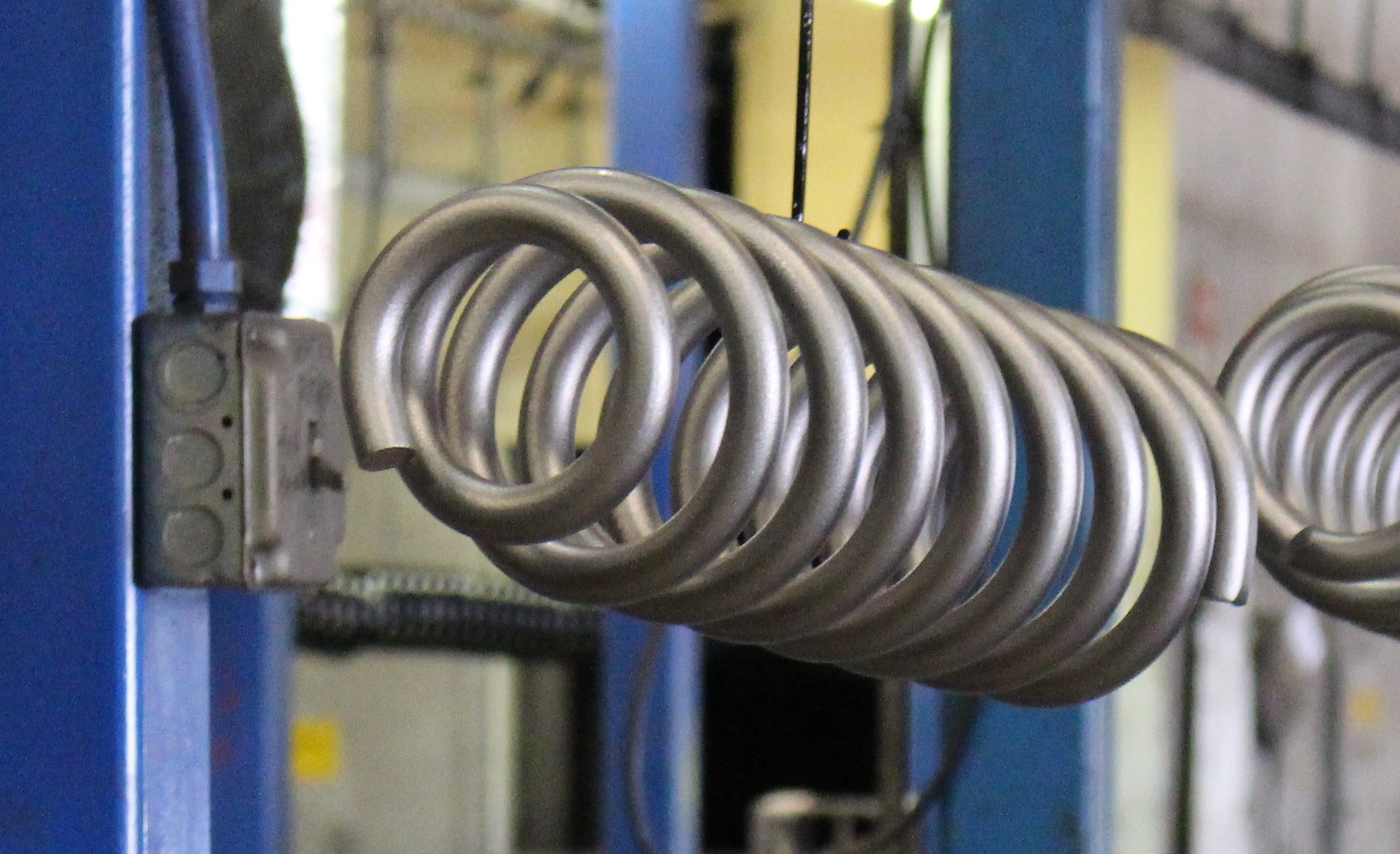 A spring has an extension of 20 cm. Calculate the elastic potential energy stored in this spring. (k=100 N/m).
k
×
e
=
0.5
×
E
2
e
×
0.2
=
0.5
×
E
100
2
e
Developing Experts All rights reserved © 2021
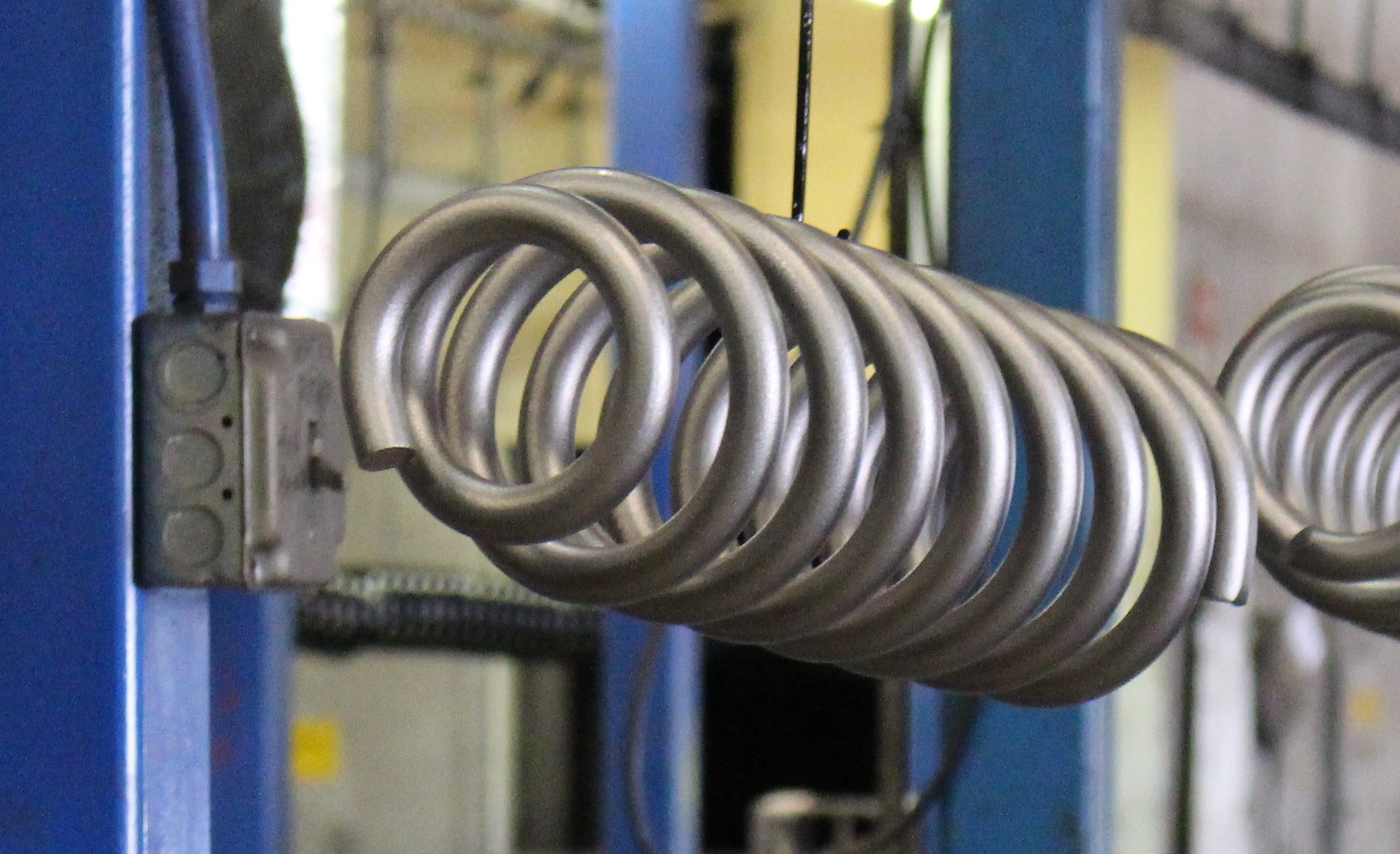 A spring has an extension of 20 cm. Calculate the elastic potential energy stored in this spring. (k=100 N/m).
k
×
e
=
0.5
×
E
2
e
×
0.2
=
0.5
×
E
100
2
e
=
2 J
E
e
Developing Experts All rights reserved © 2021